対象地域への研修旅行を行う企業と旅行会社への支援
R6
研修旅行支援事業
避難解除区域等
１２市町村（※１）内に
宿泊する研修旅行が対象
企業／旅行会社それぞれに・・・
20
100人泊
以上で最大
万円
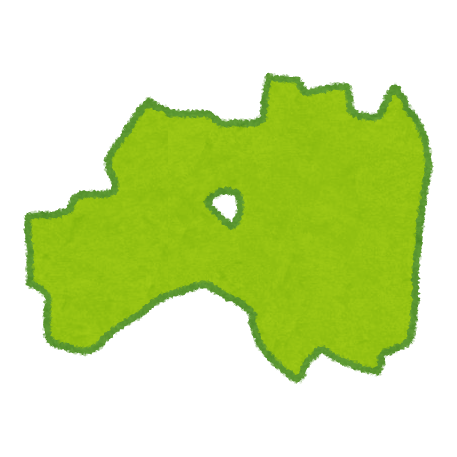 本補助金は、避難解除区域等の現状と福島県の復興の姿を体感いただくとともに、様々な業種の企業の皆様に対し、本県には多くの“学び”があることをお伝えすることを目的に、補助金を交付するものです。
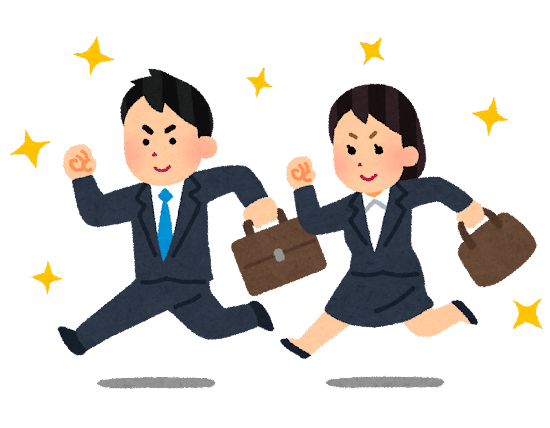 補 助 額
Ⅰ　企業に対する助成
避難解除区域等12市町村への１人泊あたり
２，０００円
（上限２００，０００円）※交通費（上限5万円）
Ⅱ　旅行会社に対する誘客助成
避難解除区域等12市町村への１人泊あたり
２，０００円
（上限２００，０００円）
助成対象（条件）
Ⅰ　企業に対する助成
①会社法で定められる各種会社、又は、その他各種法人等のうち協議会長が適当と認めた団体が
　実施する研修旅行であること
②避難解除区域等１２市町村内の宿泊施設に延べ5人泊以上すること
③避難解除区域等１２市町村の関連プログラムが組み込まれていること（※2）
④関連プログラムの様子について、SNS（※3）を活用して積極的な情報発信をすること。
Ⅱ　旅行会社に対する誘客助成
上記の「企業に対する助成」の条件を満たす研修旅行を実施した企業に対して当該研修旅行を販売した旅行会社であること
助成対象経費（※4）
① 交　通　費：公共交通機関の利用料金、貸切バス代、バス運転手への謝金など
② 宿　泊　費：ホテル・旅館等への宿泊した費用
③ 見　学　費：施設見学料、拝観料など
④ 報　償　費：講演者への謝金など
⑤ その他経費：上記に該当しないもの
申請期限
令和 6年１２月２7日（金）
※申請額が予算額を超過次第、募集が終了と
　なります。予めご了承ください。
※１　田村市、南相馬市、川俣町、広野町、楢葉町、富岡町、川内村、大熊町、双葉町、浪江町、葛尾村、飯舘村
※２　復興拠点の視察、復興関連の講話、区域内施設を活用したレクリエーション等　
※３　Twitter、Instagram、Facebook、YouTube等のソーシャルネットワーキングサービス
※４　旅行会社に対する誘客助成については、助成対象経費を設けていません。誘客した研修旅行に係る人泊数の実績をもってのみ助成します。
申請書類・実施要領は、当協議会のホームページよりダウンロードできます
■　申請・問い合わせ先　■
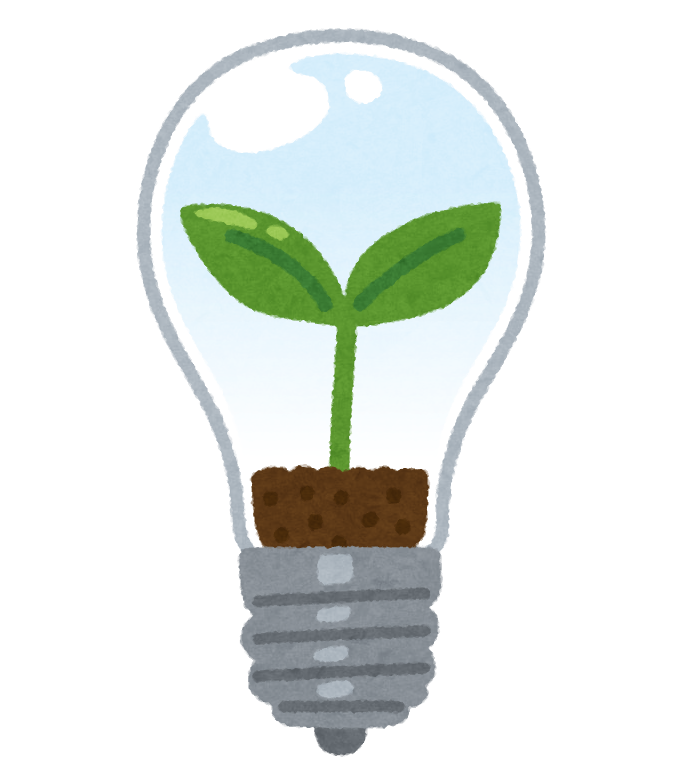 福島県再生可能エネルギー復興推進協議会
再エネ復興推進協議会 公募情報
検索
＜事務受託＞（一社）福島県再生可能エネルギー推進センター
https://f-reenergy-fukkosuishin-kyogikai.org/
〒960-8043　福島県福島市中町5-21福島県消防会館３階　
mail：kyogikai_contact@f-reenergy.org　/　TEL：024-529-7463　/　FAX：024-526-0072